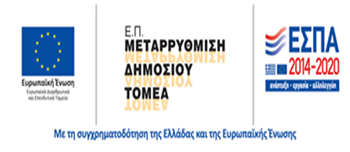 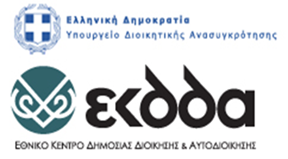 Εργαστήριο ψηφιακών πολιτικών
Τμήμα Οικονομικών και Εμπορικών Υποθέσεων
(2η παρουσίαση)
Εισηγήτρια:
Ελένη Μακρυπίδη
Γραμματέας ΟΕΥ Α’
Ιούνιος  2020
Περίγραμμα εργαστηρίου
Κύριες ταξινομήσεις Διεθνούς Εμπορίου Αγαθών
https://ec.europa.eu/eurostat/web/international-trade-in-goods/methodology/classifications /
Classified Nomenclature (CN) – Συνδυασμένη Ονοματολογία
Κύρια ταξινόμηση χωρών – μελών ΕΕ από το 1988
Βασίζεται στο εναρμονισμένο σύστημα περιγραφής και κωδικοποίησης εμπορευμάτων (HS) του Παγκόσμιου Οργανισμού Τελωνείων
Περιλαμβάνει την 2ψήφια, 4ψήφια και 6ψήφια ανάλυση του HS και προσθέτει ένα ακόμα επίπεδο ανάλυσης με 8ψηφία
Κύριες αναθεωρήσεις:  1996, 2002, 2007, 2012 και 2017
ΕΛΣΤΑΤ=> Στατιστικές => Εξωτερικό Εμπόριο => Μεθοδολογικά στοιχεία
Link: Μεθοδολογικά Στοιχεία
Κύριες Ταξινομήσεις Διεθνούς Εμπορίου Αγαθών
https://unstats.un.org/unsd/trade/sitcrev4.htm
Standard International Trade Classification (SITC)-Τυποποιημένη Ταξινόμηση του Διεθνούς Εμπορίου

Θεσπίστηκε από τα Η.Ε. (UN)
Συσχετίζεται με τους υπότιτλους του εναρμονισμένου συστήματος περιγραφής και κωδικοποίησης εμπορευμάτων (HS) του Παγκόσμιου Οργανισμού Τελωνείων
 Η τρέχουσα εκδοχή της SITC (Rev.4) υιοθετήθηκε το 2006 και περιλαμβάνει 2.970 βασικούς τίτλους, που αναλύονται σε 262 ομάδες
Standard International Trade Classification Revision 4:
https://unstats.un.org/unsd/publication/SeriesM/SeriesM_34rev4E.pdf
Άντληση στατιστικών στοιχείων εξαγωγικού εμπορίου από την 
ΕΛΣΤΑΤ
Ελληνική Στατιστική Αρχή - https://www.statistics.gr/
Στατιστικές => Διεθνές Εμπόριο Αγαθών => Εξωτερικό εμπόριο
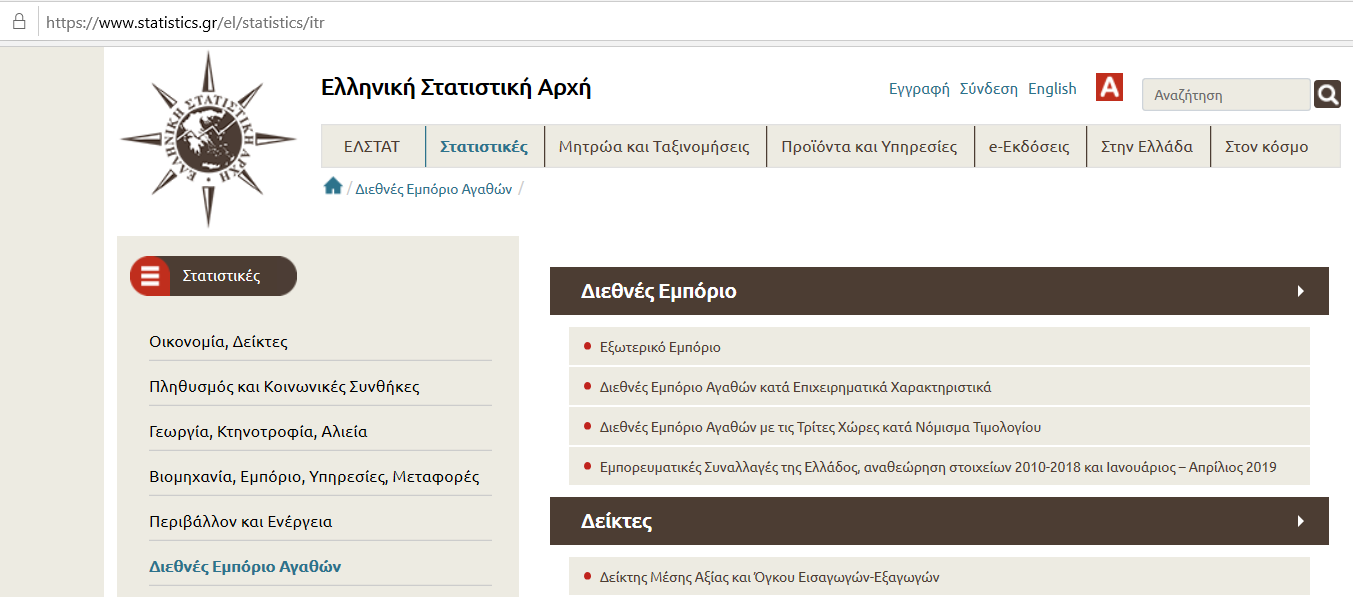 Άντληση στατιστικών στοιχείων εξαγωγικού εμπορίου από την 
ΕΛΣΤΑΤ - https://www.statistics.gr/
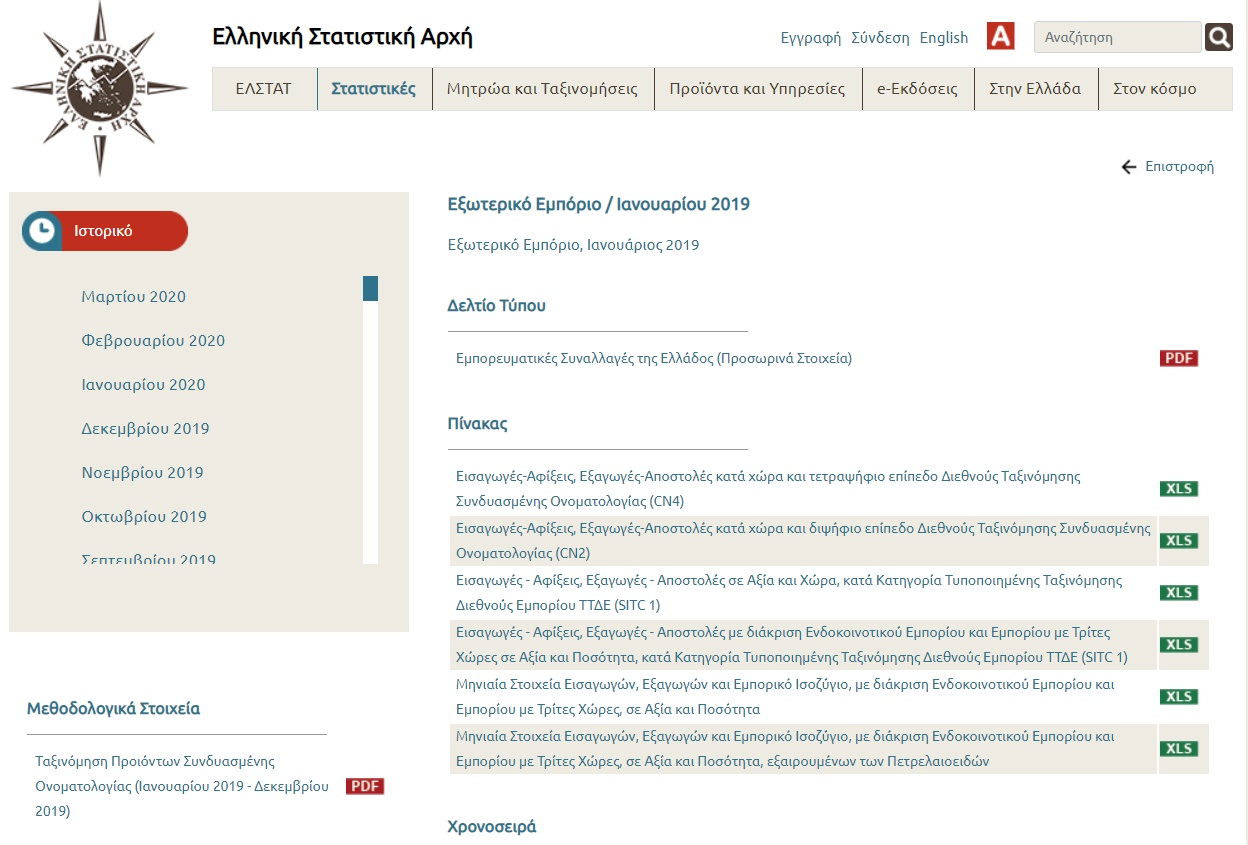 Αίτημα παροχής στατιστικών στοιχείων εξαγωγικού εμπορίου από την  ΕΛΣΤΑΤ - https://www.statistics.gr/
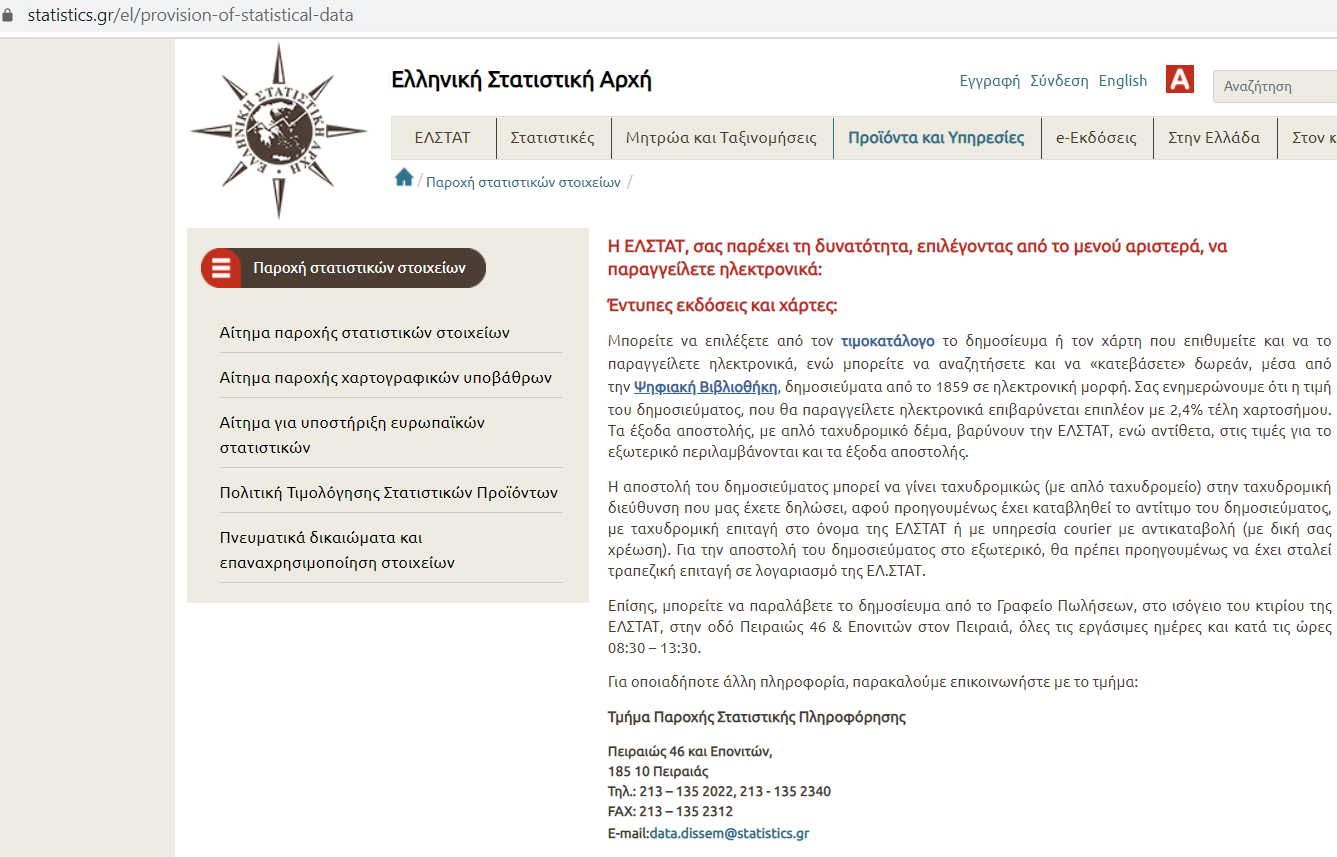 Δυνατότητα παροχής στατιστικών 
στοιχείων, τα οποία δεν είναι διαθέσιμα 
ανοιχτά στην ιστοσελίδα της ΕΛ ΣΤΑΤ
με login
Άντληση στατιστικών στοιχείων εξαγωγικού εμπορίου από την 
ΕΛΣΤΑΤ – CN2
Εξωτερικό εμπόριο => Ιανουάριος 2019 => CN2
Εξωτερικό εμπόριο => Ιανουάριος 2018 => CN2
Εξωτερικό εμπόριο => Ιανουάριος 2017, 2016, 2015….. => CN2
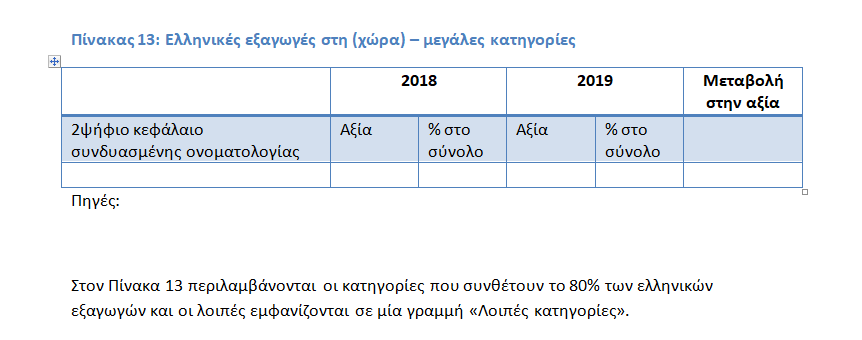 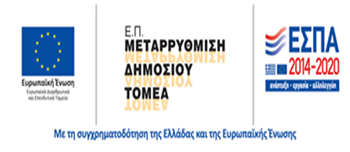 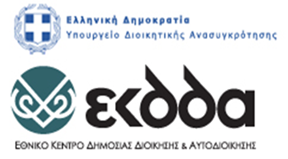 Ομαδικές Παρουσιάσεις